Зачем нужны знаки препинания
(запятая)

Щенников Александр
ученик 4 класса
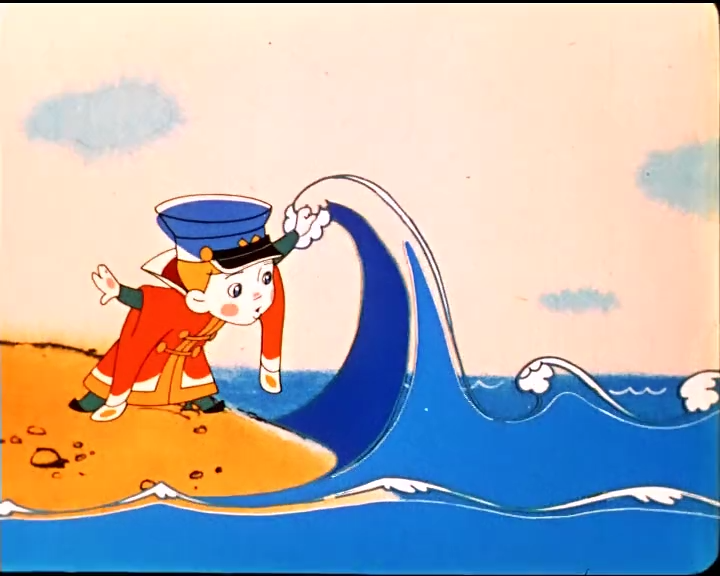 - Эй, Золотая рыбка! Помоги мне! Мне учительница двойку поставила!
- Что у тебя опять случилось?
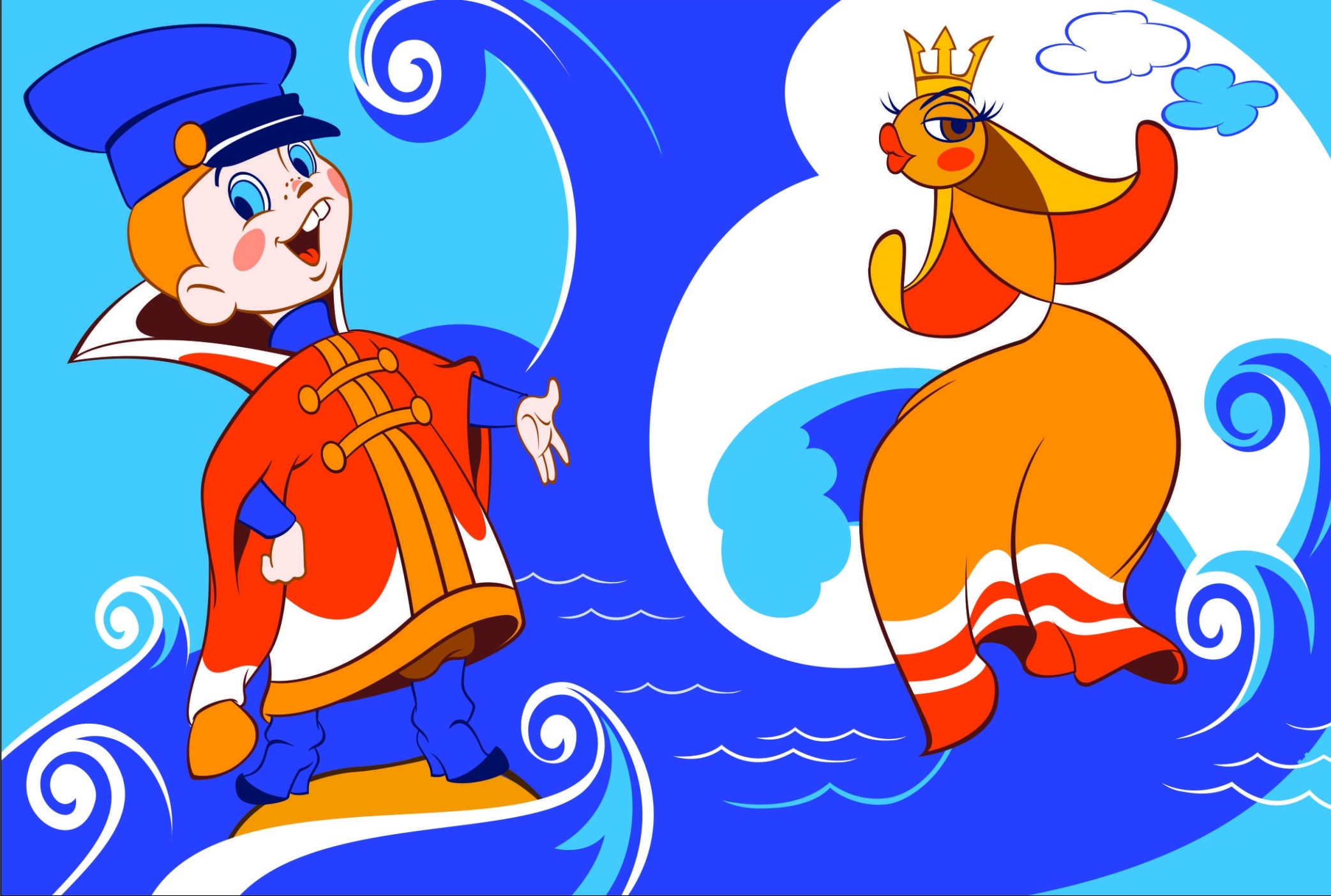 - Домой задали в стихотворении знаки              препинания расставить. 
А зачем они нужны? И так сойдет!!!
- Ах, зачем они нужны!
Иди к Василисам-Премудрым, они все объяснят.
Помогите разобраться! 
Разве так плохо звучит?
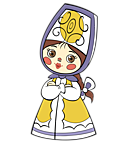 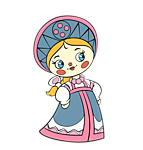 - Показывай свое стихотворение! Сейчас посмотрим!
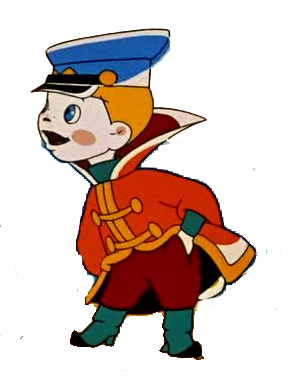 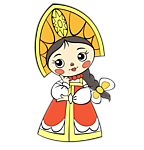 …кисель там варят из резины
там шины делают из глины
кирпич там жгут из молока
творог готовят из песка
стекло там плавят из бетона
плотины строят из картона
обложки там…
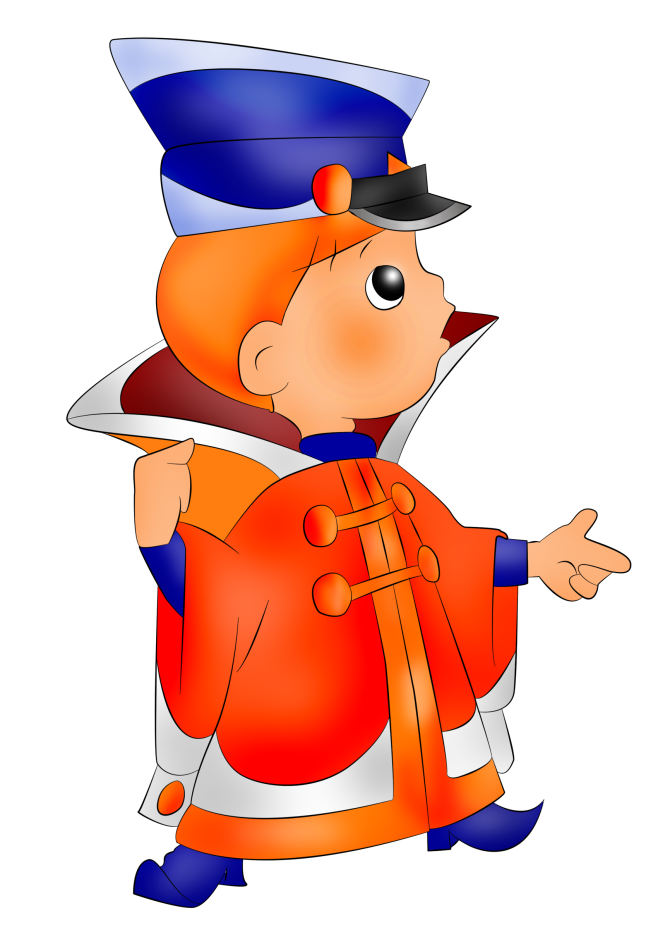 - Ведь хорошо? Да?
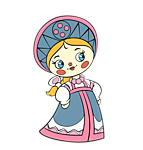 - Эх, ты! “Хорошо!”
Запятая используется внутри предложения для отделения его частей друг от друга (однородные члены предложения, причастные и деепричастные обороты, простые предложения в составе сложных и многое другое).
Без нее не обойтись.
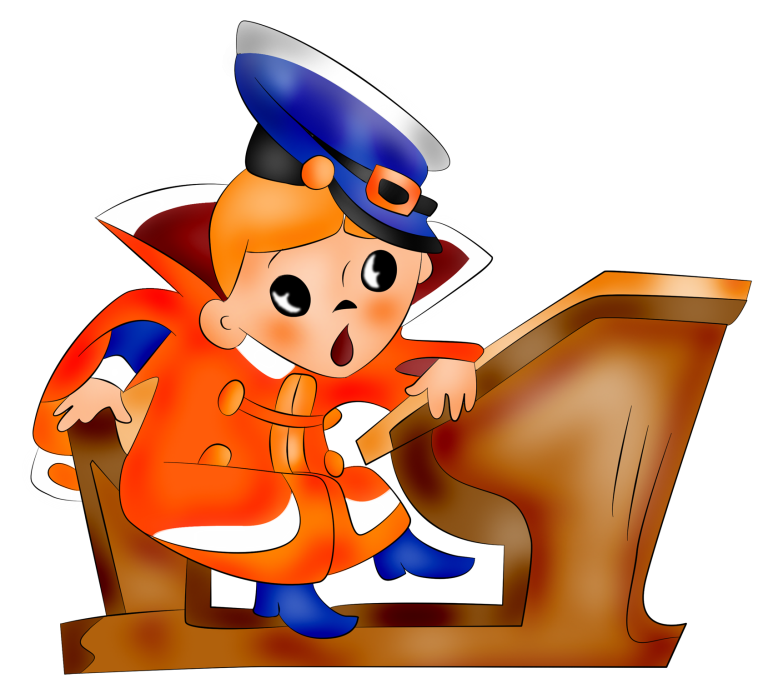 - Ладно, давай попробуем! Уговорила!
…кисель там варят, из резины
там шины делают, из глины
кирпич там жгут, из молока
творог готовят, из песка
стекло там плавят, из бетона
плотины строят, из картона
обложки там…
- Теперь двойки не будет!
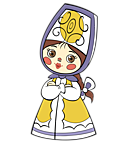 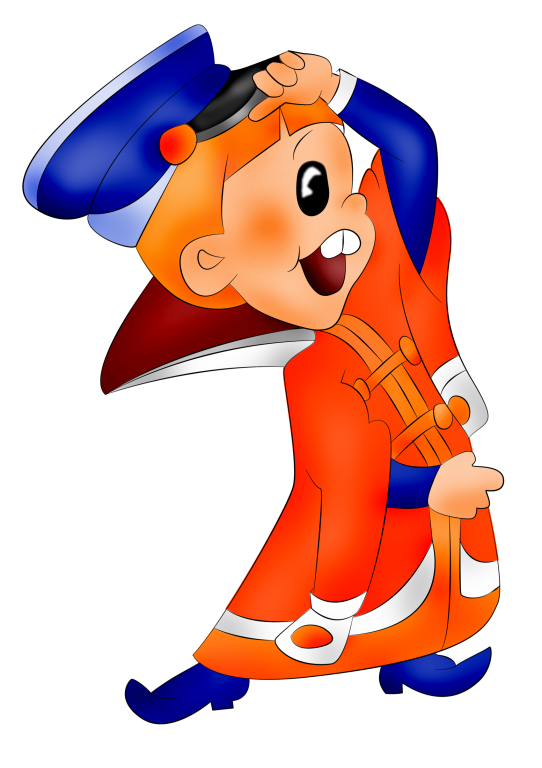 Ура!!! 
Я все понял! Запятая очень нужна и очень важна! 
Я теперь двойку исправлю!!!
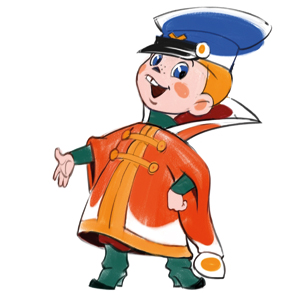 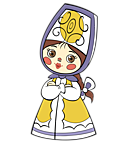 Ах, мальчишки! Опять убежал и спасибо не сказал!
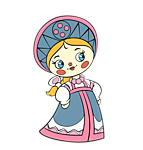 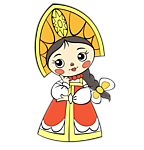 Конец!
http://s010.radikal.ru/i311/1511/66/272ba2c00603.jpg
http://images.filebase.ws/screenshots/21436805794-u.png
https://img-fotki.yandex.ru/get/6414/83813999.1306/0_e3148_664d0d62_S
https://img-fotki.yandex.ru/get/6514/83813999.1306/0_e3149_69984376_S
https://img-fotki.yandex.ru/get/6414/83813999.1306/0_e3147_d100c539_S
http://all4tur.ru/upload/medialibrary/731/j56918_1266584535.png
http://cs629325.vk.me/v629325424/3cc26/sLaPK3YPg94.jpg
http://forum.materinstvo.ru/uploads/journals/1266498742/j56918_1266584578.png
http://delopodushe.ru/files/foto_news/foto_203.png
http://www.art-dtex.ru/userfiles/image/40%2070.jpg